TURİZM PAZARLAMASI
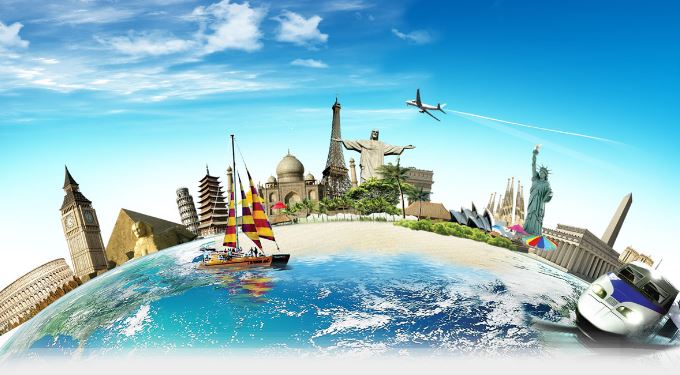 Ürün (mal ve hizmet)?
Ürün, bir istek veya gereksinimi karşılayabilecek olan dikkat çekme, kolaylık ve kullanım ve tüketim için pazara sunulabilen bir "şey" dir.
 Kişiler gereksinimlerini karşılarken daha kolay elde edebildikleri ürünleri daha öncelikle tercih ederler. (Yoğun bir işte çalışan bir yöneticiye sunulan seçeneklerden -bir konser, bir restoranda akşam yemeği, 4 günlük tatil vb- boş zaman, para vb koşullara göre en kolay elde edeceğini seçecektir.) 
Bir ürün tüketici gereksinimine ne kadar yakın ve onunla uyumlu olursa o kadar tercih edilir.
Değişim?
Bir kişi ya da işletmenin diğerine değer taşıyan bir şey vermesidir. 

Burada değişimi sağlayan önemli bir araç elbette ki paradır. Değişim olmadan pazarlama gerçekleşemez.
Tüketici Değeri ?
Bir ürünün sahipliği ya da kullanımından tüketicinin elde ettiği kazanç ile o ürünü elde etmek için katlanmış olduğu maliyet arasındaki farktır. 

Ürünün performansı tüketicinin beklentisinin gerisindeyse tatminsizlik; uyumluysa tatmin; üstündeyse memnuniyet oluşur.
Kalite?
Kalite hatalardan arınmadır. 

Ürünün değeryle yakından ilgilidir.
Tüketici?
Bir mal ya da hizmet satın alma kararı veren ve bunun karşılığında bir bedel ödeyerek bu şekilde işletmeleri finanse eden kişilerdir.
 İşletmenin amacı gereksinimleri karşılanmış tüketiciler yaratmak ve onları muhafaza etmektir. 
Karlılık bir işletme hedefi değil, başarının sonucudur. Tatmin olmuş müşteri bunun karşılığını uygun bir fiyatla ödeyecektir.
Pazar?
Alıcılarla satıcıları bir araya getiren bir yerdir. 

Ancak genelde üreticiler açısından ele alınır ve tüketicileri ifade etmekte kullanılır.
Sonuç olarak pazarlama, işletmenin faaliyet gösterdiği piyasadaki tüketicilerin isteklerini, ihtiyaçlarını tespit etmesi ve piyasadaki fırsatları kendi lehine dönüştürmek için ürün veya hizmet üretmesi, bunları piyasa koşullarına göre fiyatlandırması, uygun dağıtım kanallarını kullanarak ve tutundurma çalışmaları yaparak tüketici ile buluşturması ve tüketiciyi ikna ederek satış yapması, satış sonrasında ise geri bildirim kanalları ile memnuniyeti yada memnuniyetsizliği ölçmesini sağlayan süreç olarak tanımlanabilir.
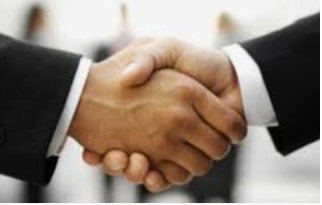 TURİZM PAZARLAMASININ TANIMI

Bir turistik destinasyonun ya da turizm işletmesinin en yüksek kazanç elde etme hedefine uygun olarak, turizm ürününün pazarda iyi bir yer almasını sağlamak amacı ile turizm talebinin özelliklerini de dikkate alarak turistik ürünle ilgili araştırma, tahmin ve seçim yapmayı hedefleyen ve bu konularda alınacak kararlarla ilgili bir yönetim felsefesidir.
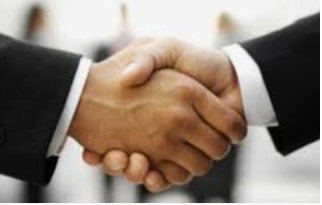 Kaynakça
Nazmi Kozak, Turizm Pazarlaması, Detay Yayıncılık

Bahattin Rızaoğlu, Turizm Pazarlaması, Detay Yayıncılık


Hacıoğlu Necdet, Turizm Pazarlaması, Nobel Yayıncılık